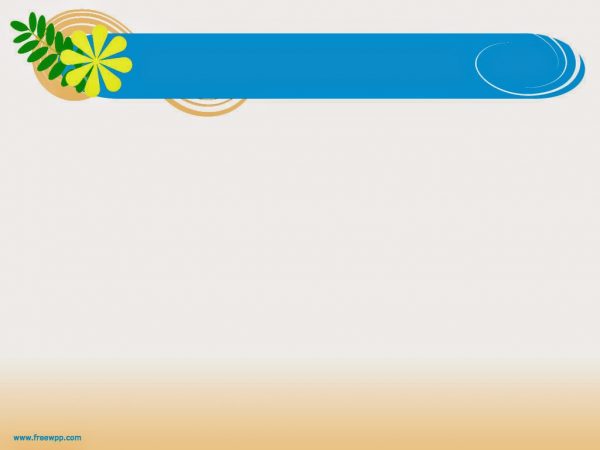 PHÒNG GIÁO DỤC VÀ ĐÀO TẠO QuẬN LONG BIÊNTRƯỜNG MẦM NON GIANG BIÊN
GIÁO ÁN
LĨNH VỰC PHÁT TRIỂN NGÔN NGỮ
Đề tài	: Thơ “Con tàu”
	Lứa tuổi	: Nhà trẻ 24 – 36 tháng
	Người dạy	: Nguyễn Thị Nhàn
Năm học 2020 - 2021
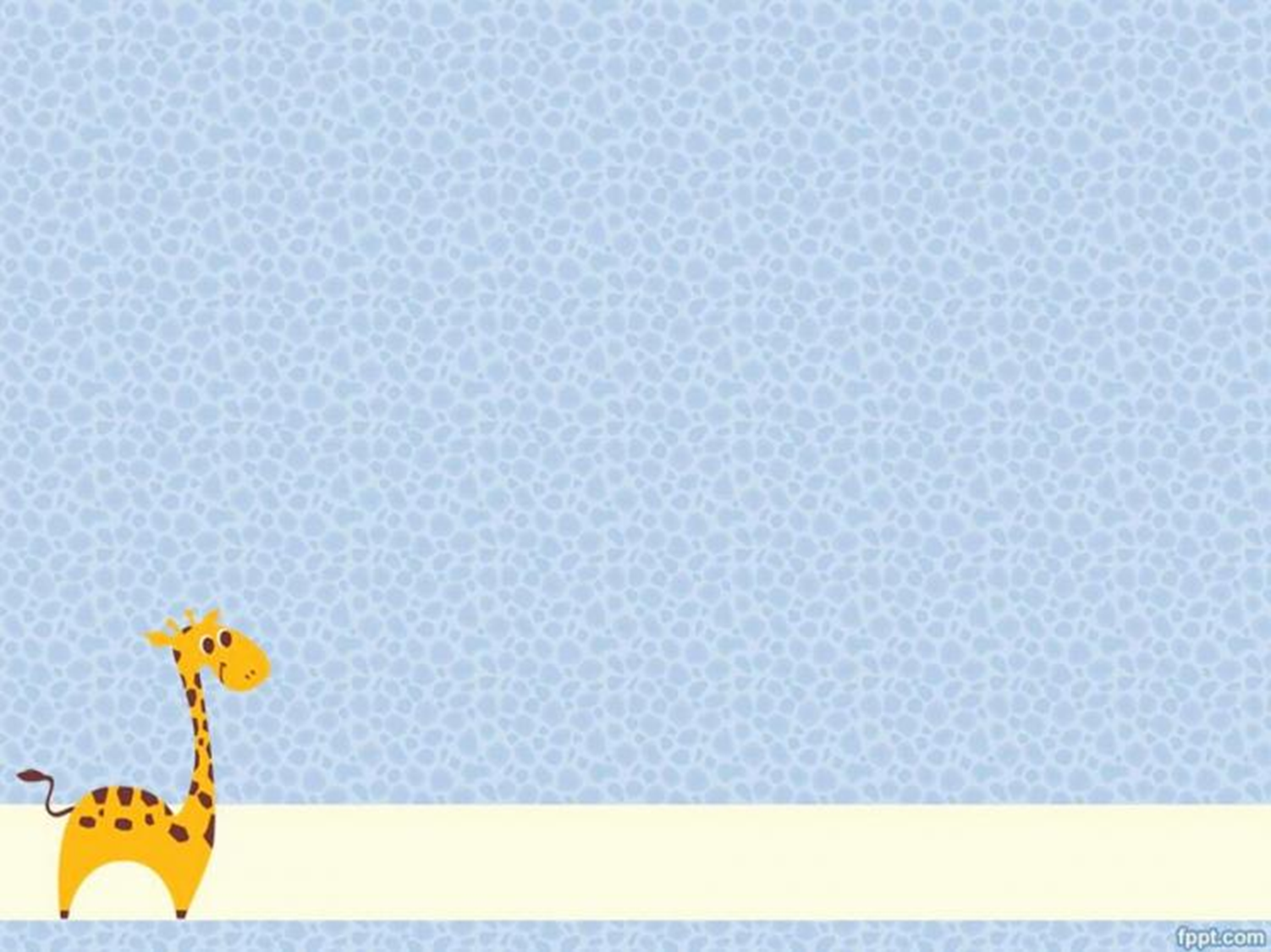 Cho trẻ xem hình ảnh các PTGT và trò chuyện
BÀI THƠ “CON TÀU”
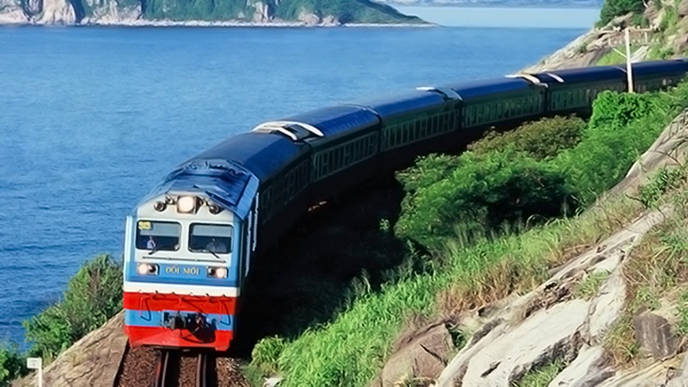 Xình xịch, xình xịch
Con tàu xanh xanh
Nó chạy nhanh nhanh
Còi reo vui quá
Tu...Tu...Tu...Tu
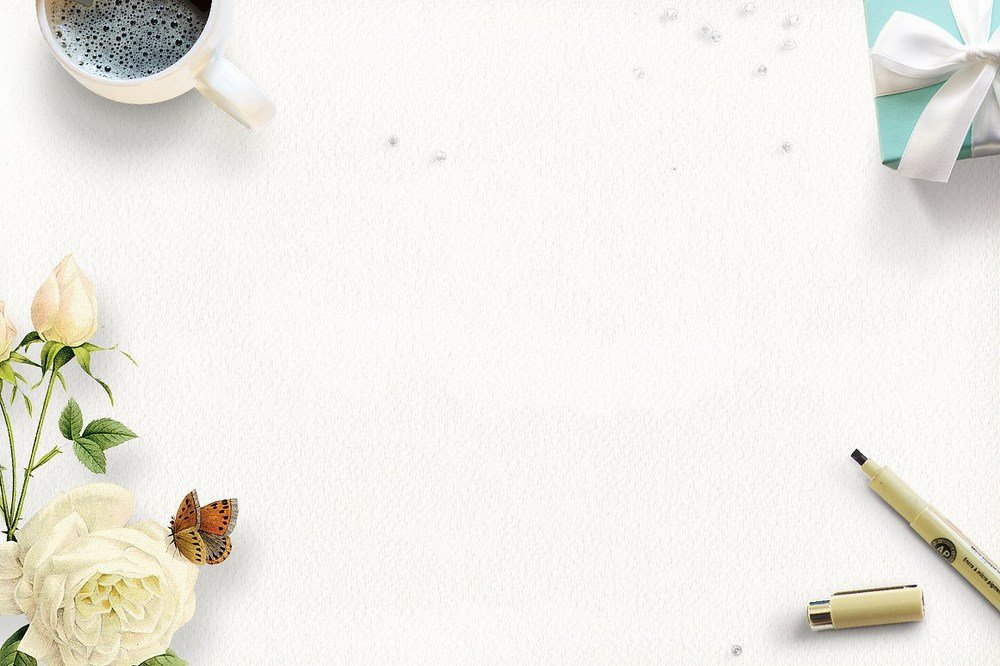 CÂU HỎI ĐÀM THOẠI
Cô vừa đọc bài thơ gì?
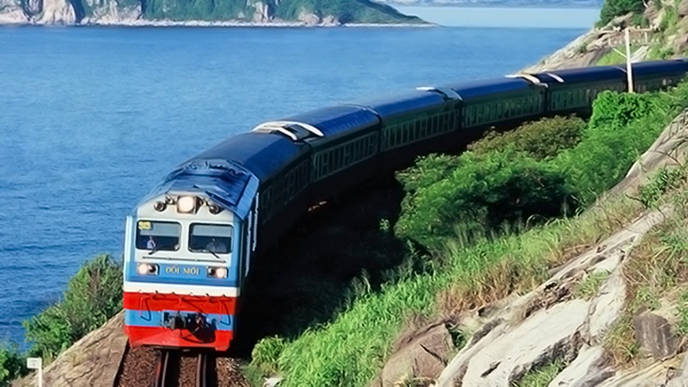 Con tàu có màu gì?
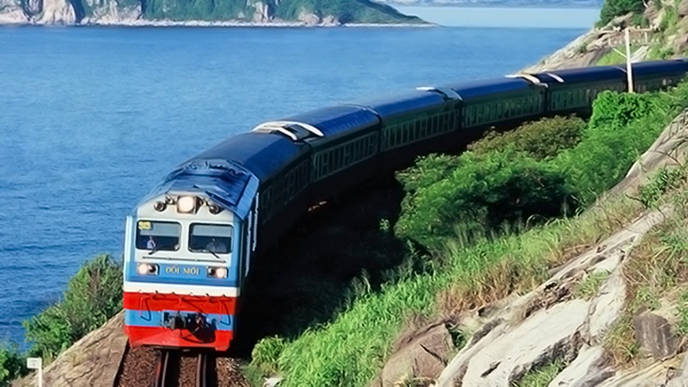 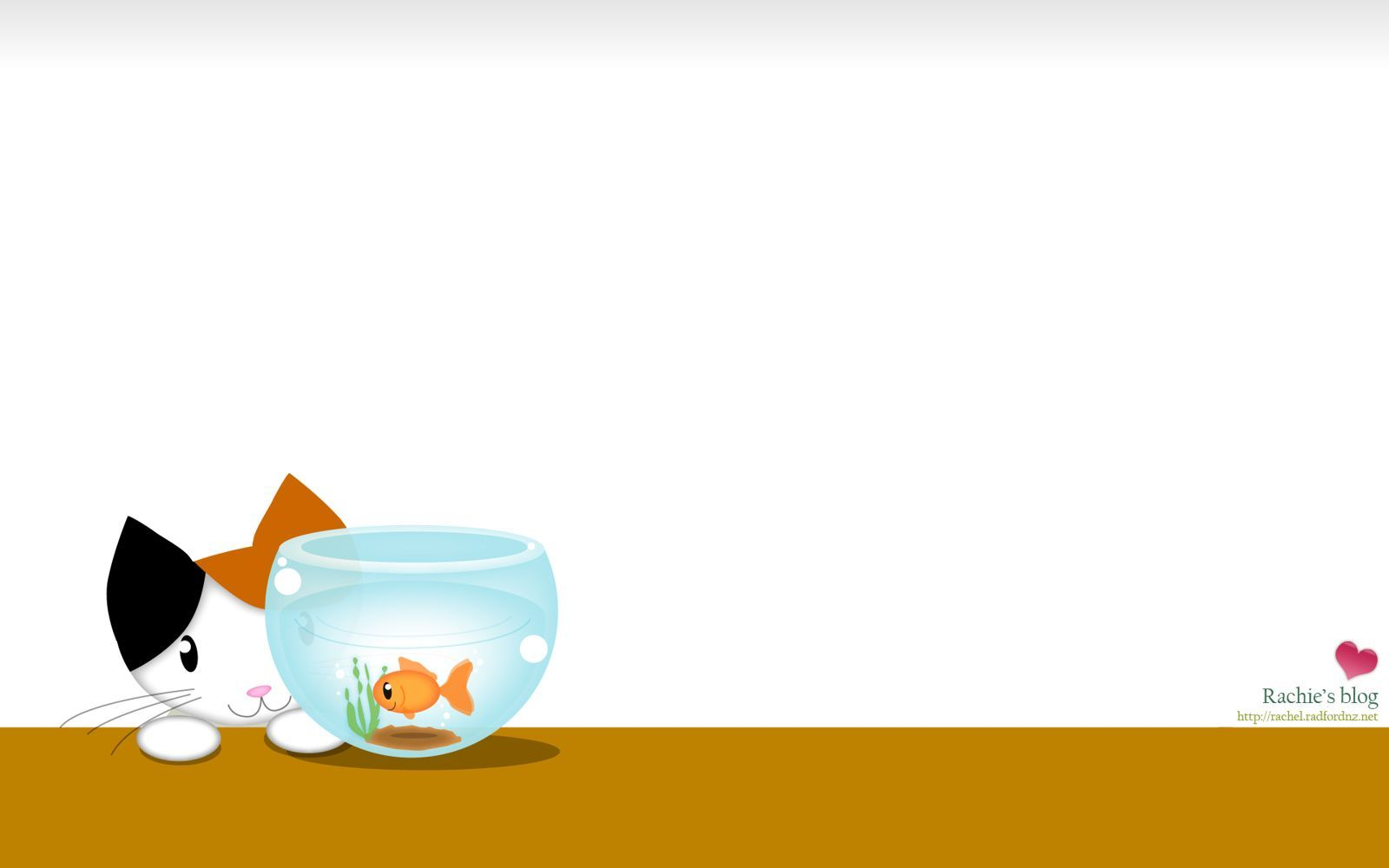 Tàu chạy như thế nào?
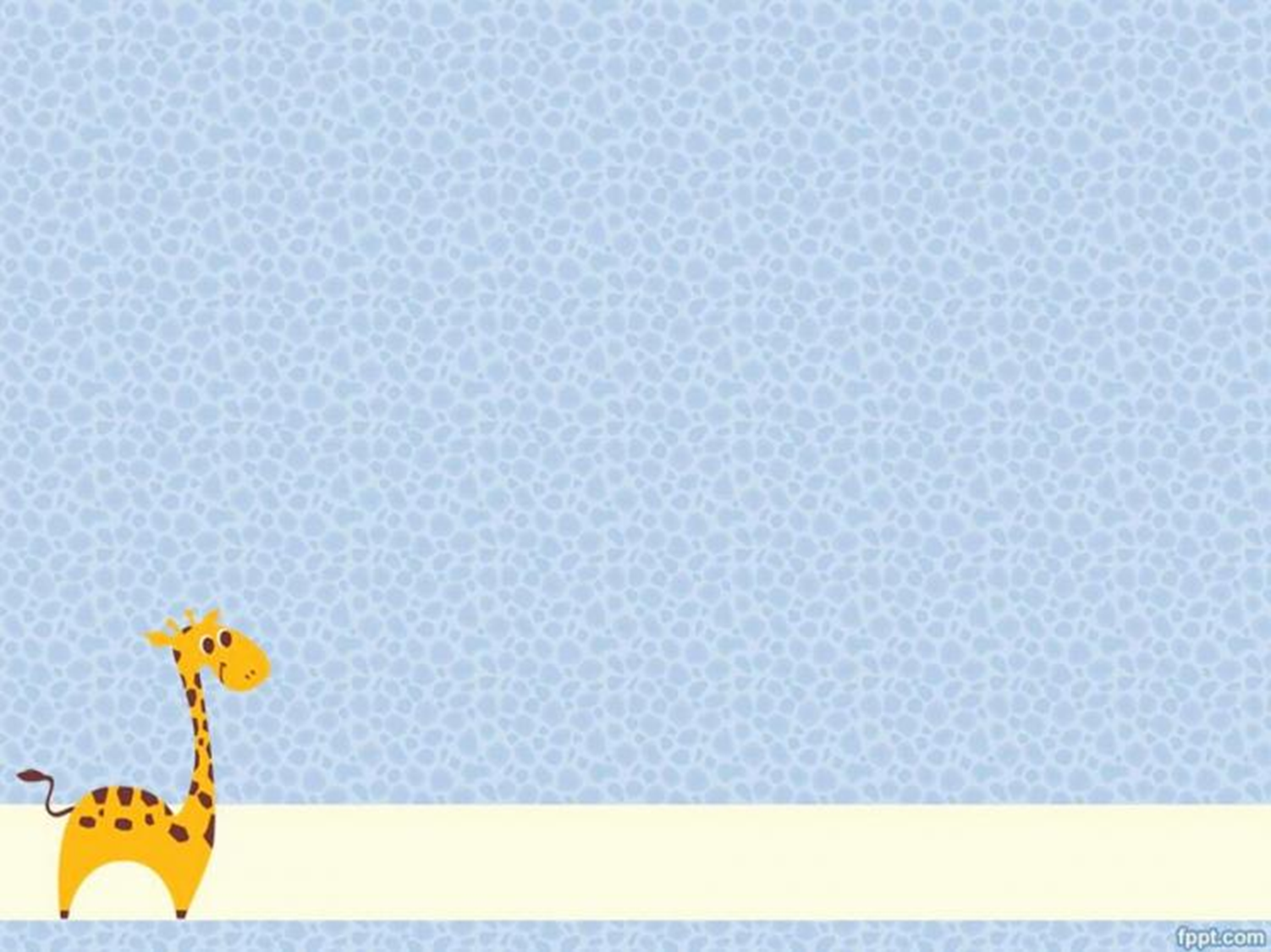 DẠY TRẺ ĐỌC THƠ
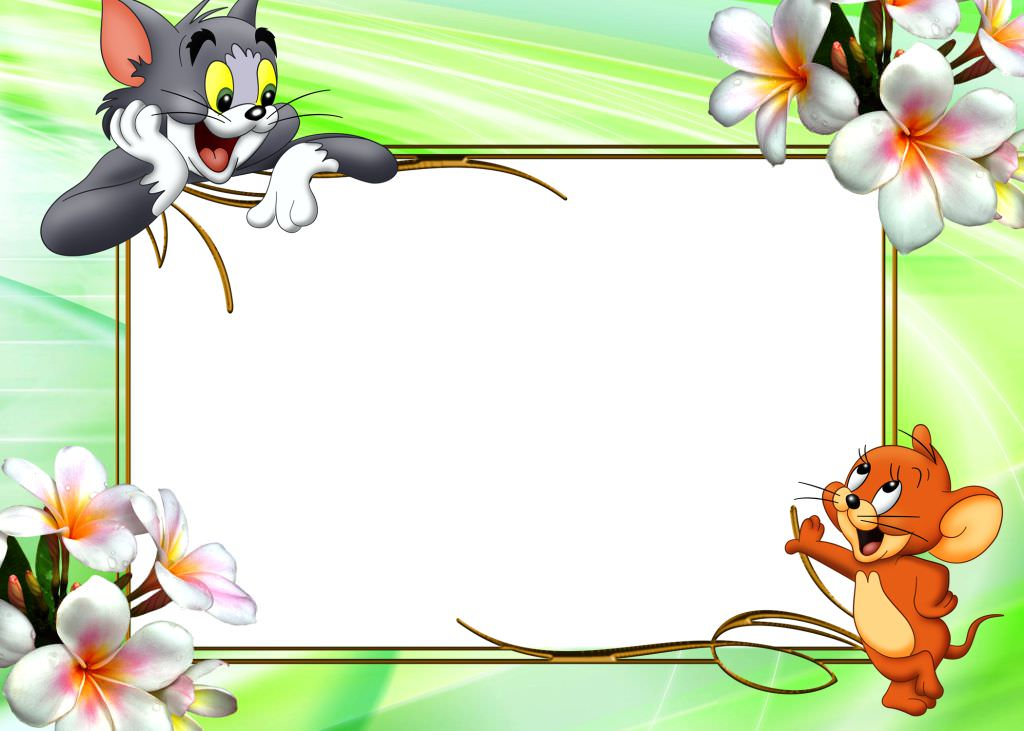 THANK YOU!